Geluid
Snaarinstrument maken

Les 1 – Wat is het probleem?
Doelen
Begrippen
Je kunt benoemen wat geluidsbronnen zijn.
Je kunt laten zien hoe geluid zich verplaatst aan de hand van de begrippen geluidsbron, frequentie en tussenstof.
Je kunt het verschil tussen lage en hoge tonen laten zien.  
Je past de ontwerp- en onderzoekscyclus toe om een probleem op te lossen.
Geluid  
Geluidsbron
Frequentie/ Toonhoogte
Geluidssterkte/ Volume
Tussenstof
Ontwerpcyclus
Onderzoekscyclus
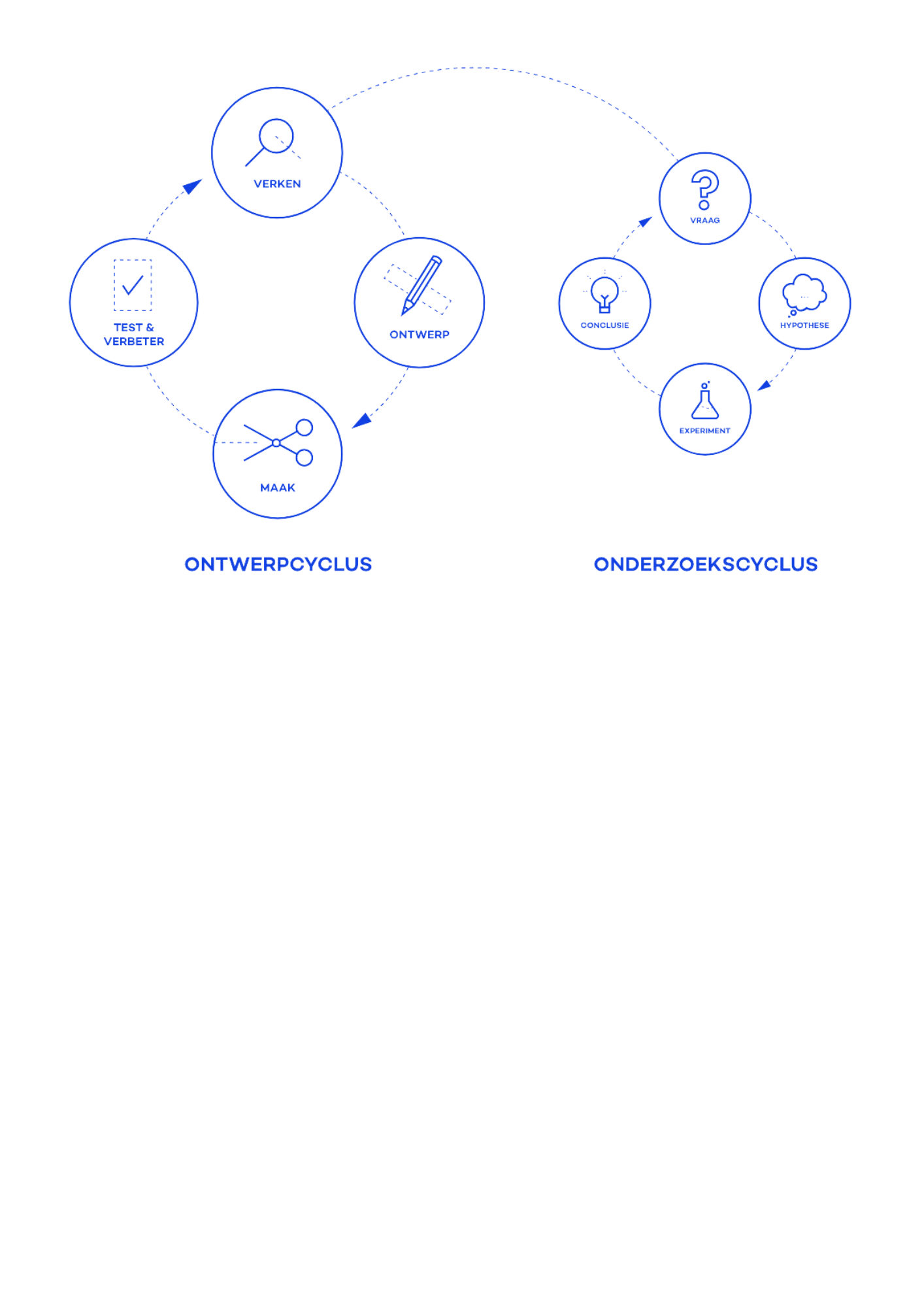 Wat gaan we doen?
Het probleem
Jullie zijn gevraagd om op te treden met een uniek orkest, namelijk een orkest dat bestaat uit zelfgemaakte snaarinstrumenten.

Kunnen jullie hiervoor een nieuw soort snaarinstrument ontwerpen, maken, testen en verbeteren?
Wat moeten we weten?
?
?
Geluid
Snaarinstrument
?
Toon
Hoge toon – Lage toon

Harde toon – Zachte toon


Leg je hand op je keel. 

Wat voel je?
Frequentie
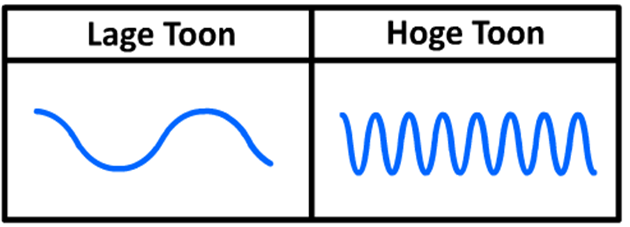 Geluid is een trilling. 

Hoe vaak de lucht trilt in 1 seconde heet de frequentie.
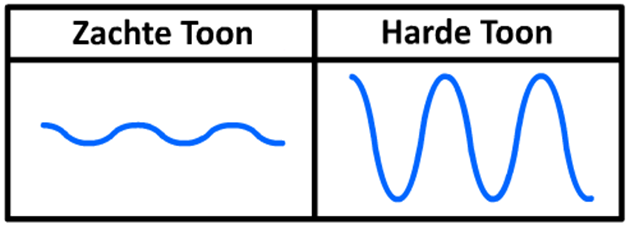 Kan geluid zich voortbewegen door een tafel?
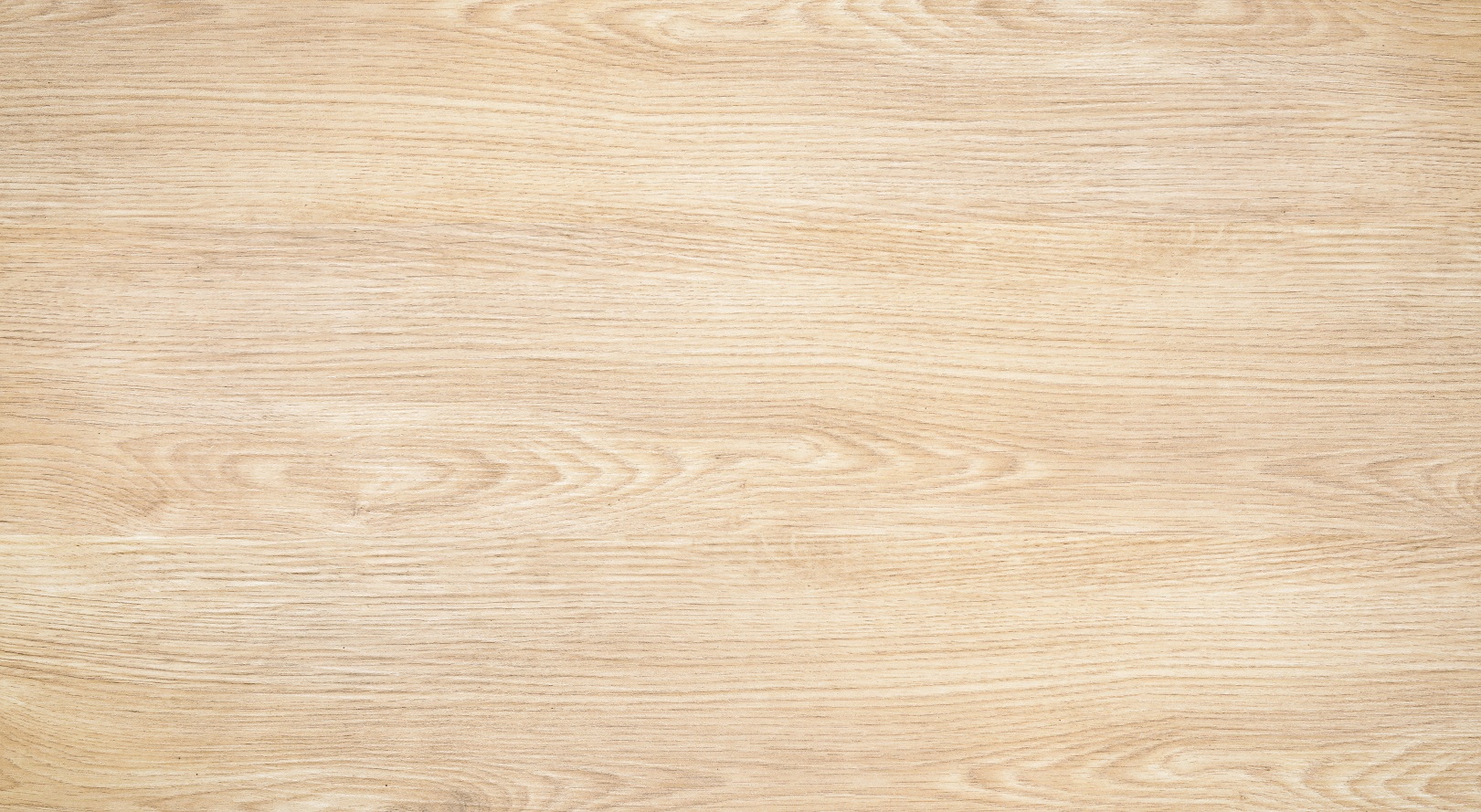 Tussenstof
Geluid heeft iets nodig om zich in voort te bewegen. Dat noem je de tussenstof.

Net als de mensen in een wave!
Experimenten - 2 rondes van 15 minuten
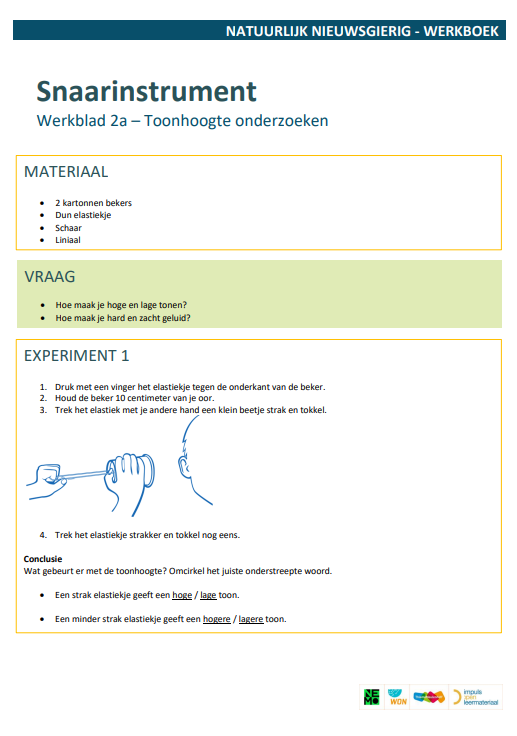 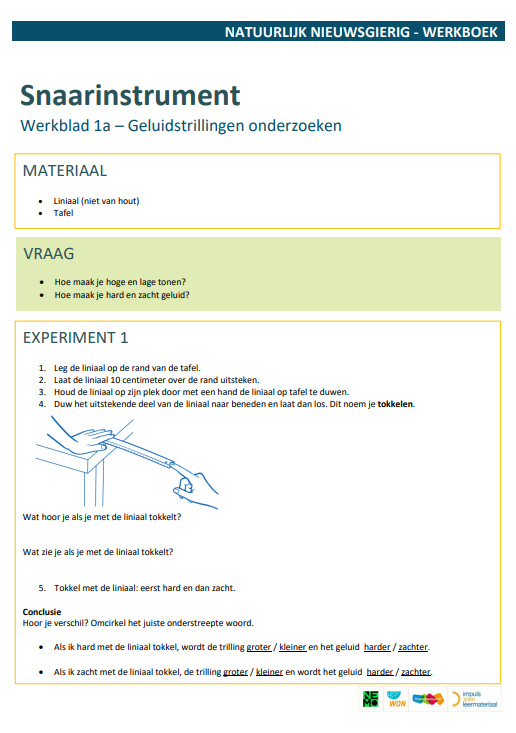 Wat heb je geleerd?
Conclusies
Geluid is een trilling en heeft een tussenstof nodig. 

Grote trillingen  hard geluidKleine trillingen  een zacht geluid

Snelle trillingen  hoge toonLangzame trillingen  lage toon

Grotere klankkast  harder geluid + lagere toonKleinere klankkast  zachter geluid + hogere toon
Geluid  
Geluidsbron
Toon
Volume
Frequentie
Tussenstof
Ontwerpcyclus
Onderzoekscyclus
1.5   Afsluiting
Wat gaan we volgende keer doen?